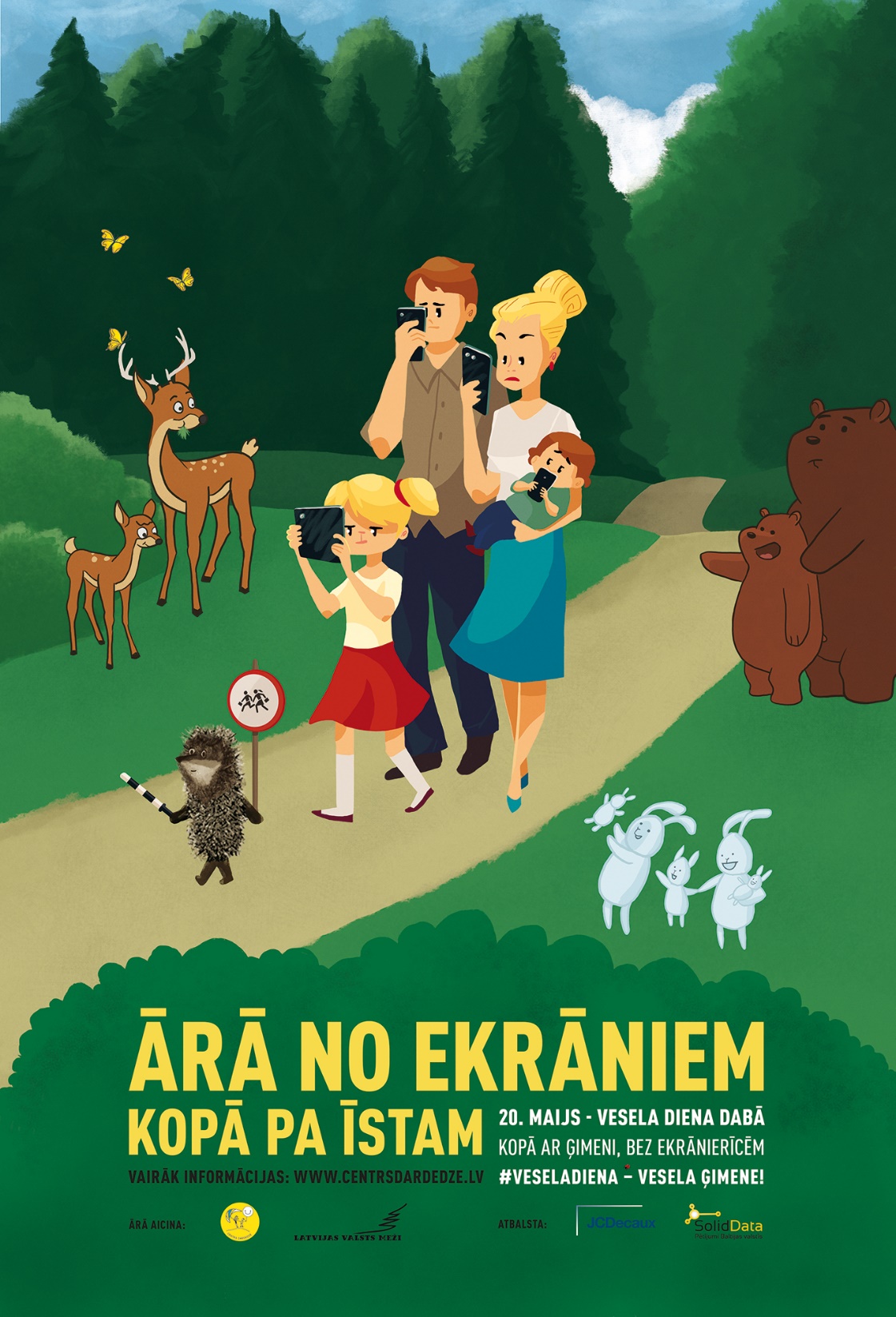 Kampaņa «Ārā no ekrāniem, kopā pa īstam»

Mērķis: aicināt ģimenes veltīt cits citam vairāk nedalītas uzmanības, izvērtēt savus ekrānierīču lietošanas ieradumus

Rīko: «Centrs Dardedze» un «Latvijas valsts meži»
Aptauja: ģimene un brīvais laiks
Izlase – 404 respondenti (vecāki, kam ir bērni vecumā līdz 17 gadiem)
Aptaujas veikšanas laiks – 2017.gada aprīlis
Aptauju veica «SolidData»
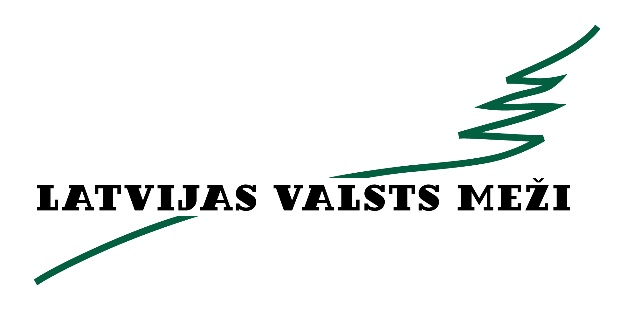 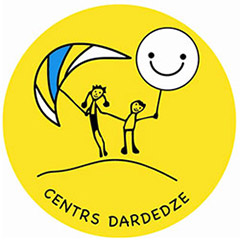 Vecumā līdz 3 gadiem 73,1% bērnu lieto ekrānierīces, 46,1% - vairāk kā stundu dienā
4-8 g. 99% lieto ekrānierīces, 79,4% vairāk kā stundu dienā, 16,7 % vairāk kā 3 stundas dienā
9-12 g. 25,7% vairāk kā 3 stundas dienā, 7,6% jau vairāk kā 5 stundas dienā
13-17 g. jau 18,6% vairāk kā 5 stundas dienā
17,8% vecāku ekrānos pavada vairāk kā 5 stundas dienā
Ekrānierīču lietošanas kontrole – no cik gadiem nekontrolē nemaz?
47,1% vecāku darba dienās kopīgās aktivitātēs ar bērnu pavada līdz vienai stundai
Brīvdienās 72,9% vecāku kopīgās nodarbēs ar bērniem pavada vairāk nekā 2 stundas
Biežākās kopīgās nodarbes vecākiem ar bēriem ir – ēdienreizes, sadzīves darbi, lasīšana.
Aicinām doties ārā!